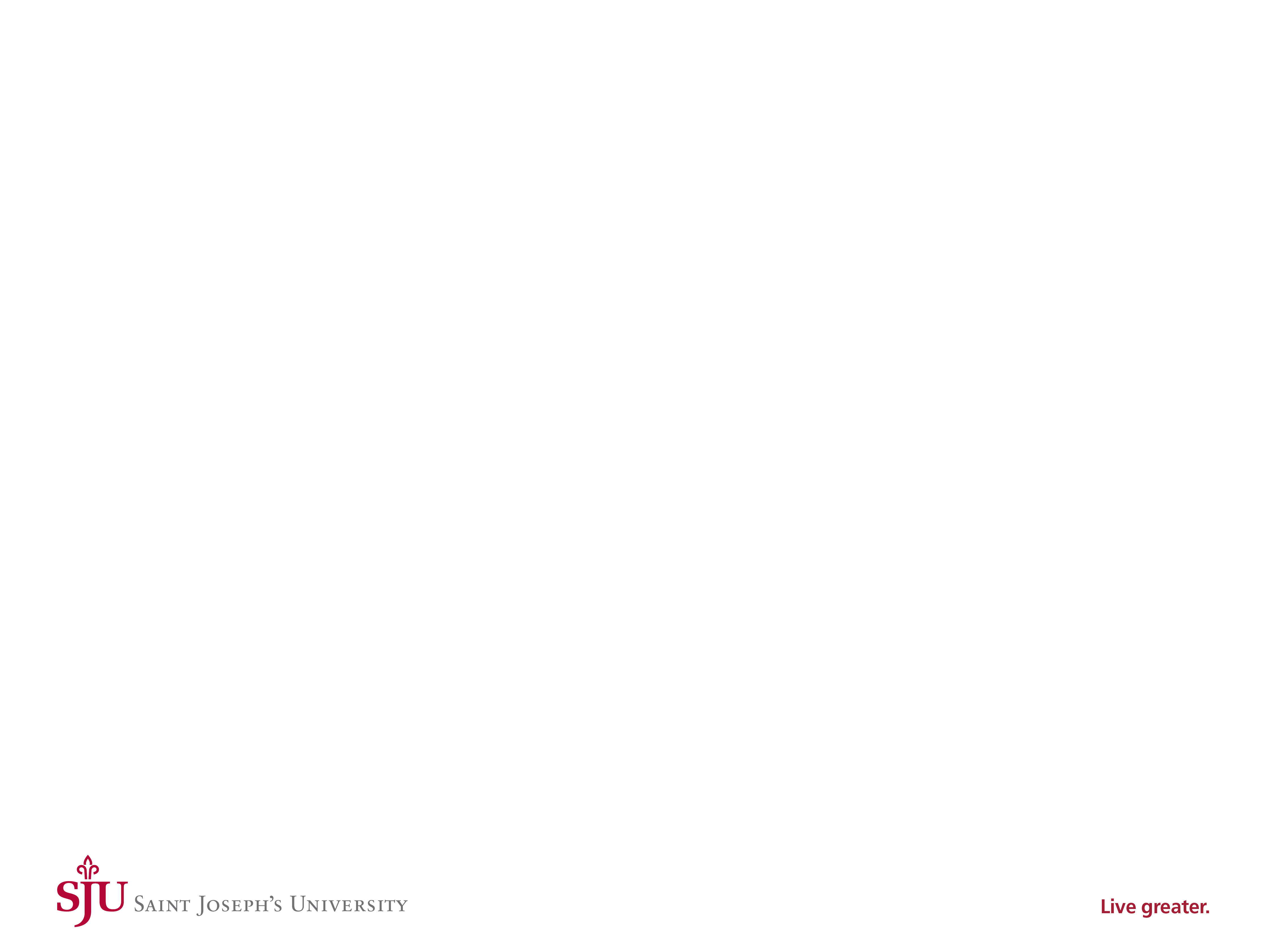 Post Learning Commons and Drexel Library 
Saint Joseph’s University

Renovation of Library Instruction Lab 


Anne Krakow
Planning process
Six stations

Large screen, projector and podium for instructor
Pods
Five individual desk tops
Main screen
Mersive Solstice software
[Speaker Notes: Mersive Solstice, the second new tool introduced, is a wireless display technology that is installed in the classroom to promote wireless visual collaboration between personal devices, monitors, computers and Wifi connected devices in the classroom. 

Mersive Solstice provides the collaborative platform to work in small groups of 5 for team projects and connect to the classroom presentation system to share with the entire class.]
Positive Feedback
Increased number of workstations (30 vs. 24)
Allows for the instructor and librarian to move freely through the lab
Allows for breakouts for guided team exercises
Good use as a overflow group-work space
Faculty like it for training (SAP for upper level Accounting, SPSS for Marketing)
Career services staff like it for open-period student sessions
Mersive solstice software easy to use
[Speaker Notes: Increased number of workstations (30 vs. 24)
Allows for the instructor and librarian to move freely through the lab
Allows for breakouts for guided team exercises

good use as a overflow group-work space

faculty like it for training (SAP for upper level Accounting, SPSS for Marketing)
Career services staff like it for open-period student sessions
easy to understand solstice software - so you don't need to use the lab workstations to use the pods (expandable, BYOD friendly)]
Fall 2017
Instruction: 85
ATDL: 20
Library Staff: 2
Other: 16
 
Spring 2018 
Instruction: 69
ATDL: 19
Library Staff: 1
Other: 13
[Speaker Notes: We received funding because we were including other departments, mainly academic technology and the office of teaching and learning]
Campus use
Academic technology: Faculty training and workshops (Canvas)

Career Services

Office of Teaching and Learning